General Info
M. Bruschi (INFN Bologna)
News
INFN Bologna and Padova groups belong now to the LUXE collaboration 
A space in CONFLUENCE where to place GBP files is now available
https://confluence.desy.de/display/LUXE/Gamma+Beam+Profiler
Mail to uco@desy.de for access to the area
Confluence documentation only in German!
Is this an acceptable repository for our files or should we create a space in other platforms (Google docs, Sharepoint ... other ideas?)

Our next meetings will be on Thursdays at 14:00 (TBC)
Readout Electronics
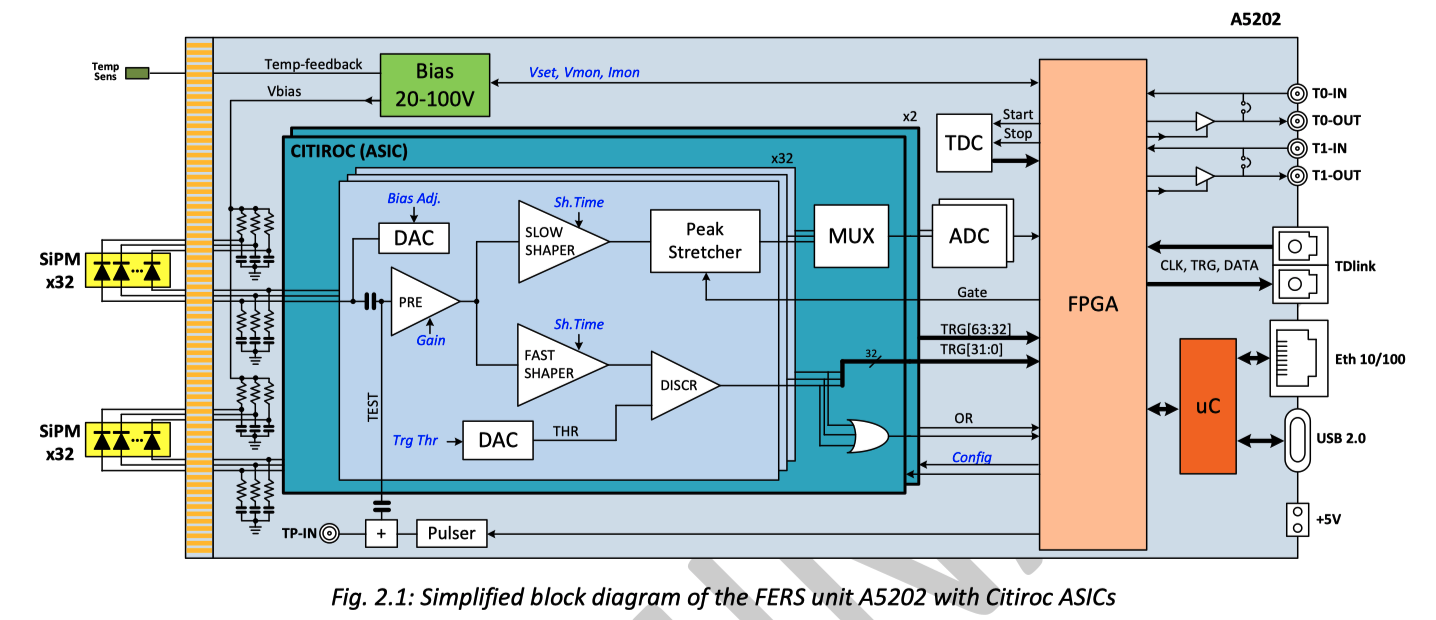 It is a rather straightforward design
Plenty of signal: ~30 pC/BX (peak on upstream detector)
Low rate: 10 Hz
Array of Sample-and-Hold capacitors
Control logic for switching and multiplexing the outputs to read them out
Read-out card:  commercial solution existing
Modular reading system FERS-5200 developed by CAEN based on CITIROC
64 channels per card (13-bit dynamic range)
INFN Bologna  will design and built a patch panel (PP) to distribute the detector signals to plugged-in readout cards 
6 M.U. requested to INFN BO in 2022 for the PP design
01/07/21
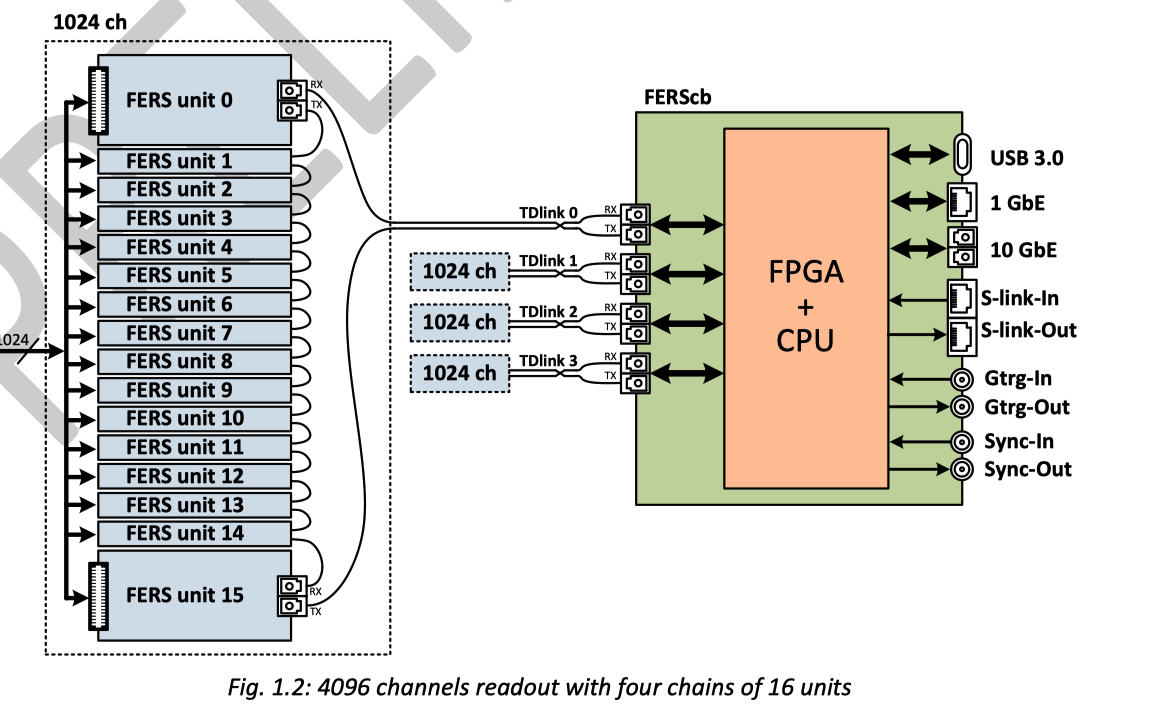 M. Bruschi - INFN Bologna (Italy)
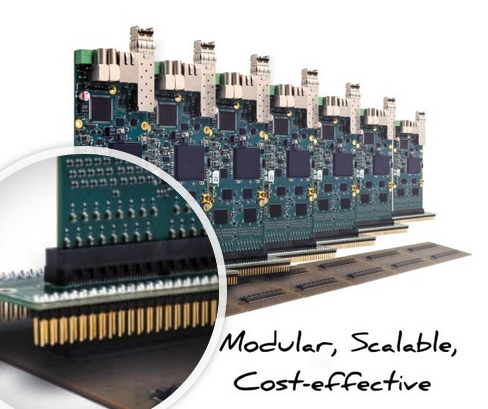 3
Readout system
DT5215 Concentrator Board for FERS-5200

A5202 64 Channel Citiroc unit for FERS-5200
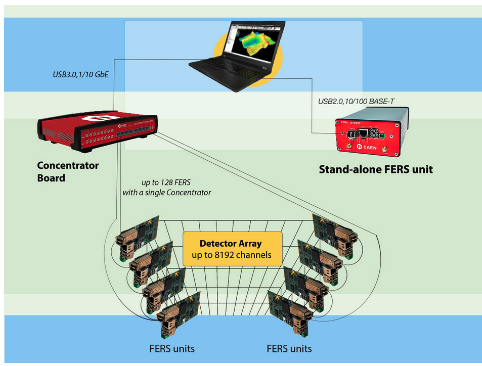 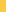 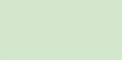 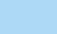 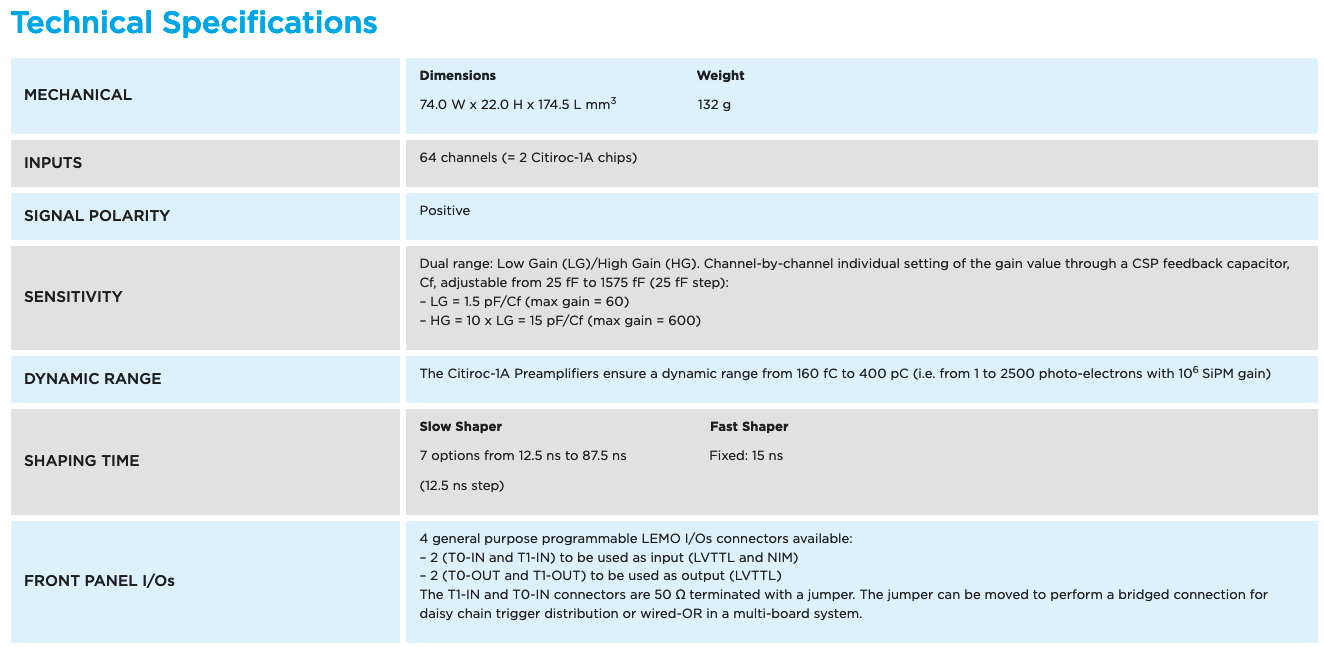 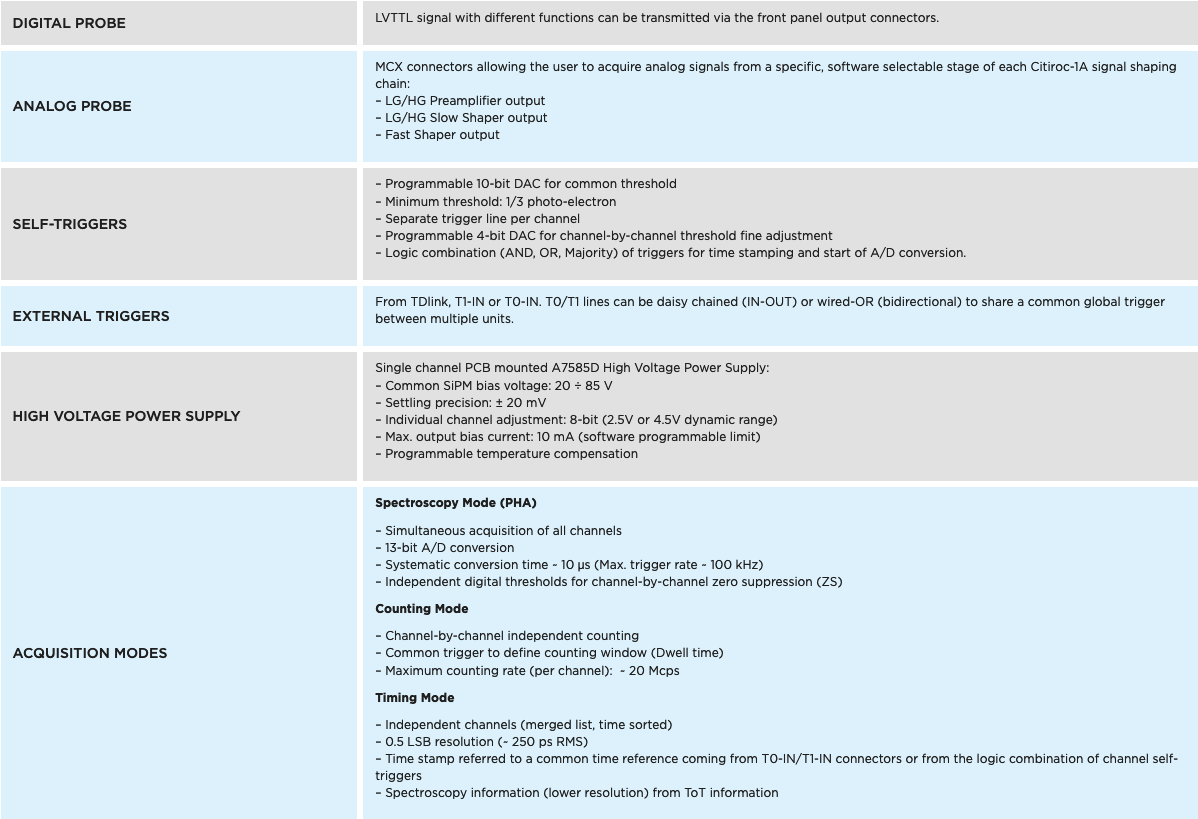 Electronics Noise (assuming CR-RC with t=50 ns)
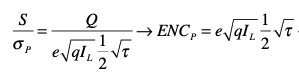 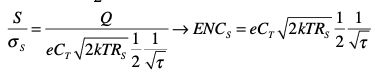 ENCP~3.8E-3 fC
ENCS~3.5 fC (??)
Peak signal on upstream detector ~ 30 pC (13-bit dynamic range)
IL < 1 nA
CT<3.5 pF+2 pF
RS< 10 MOhm
t~ 50 ns
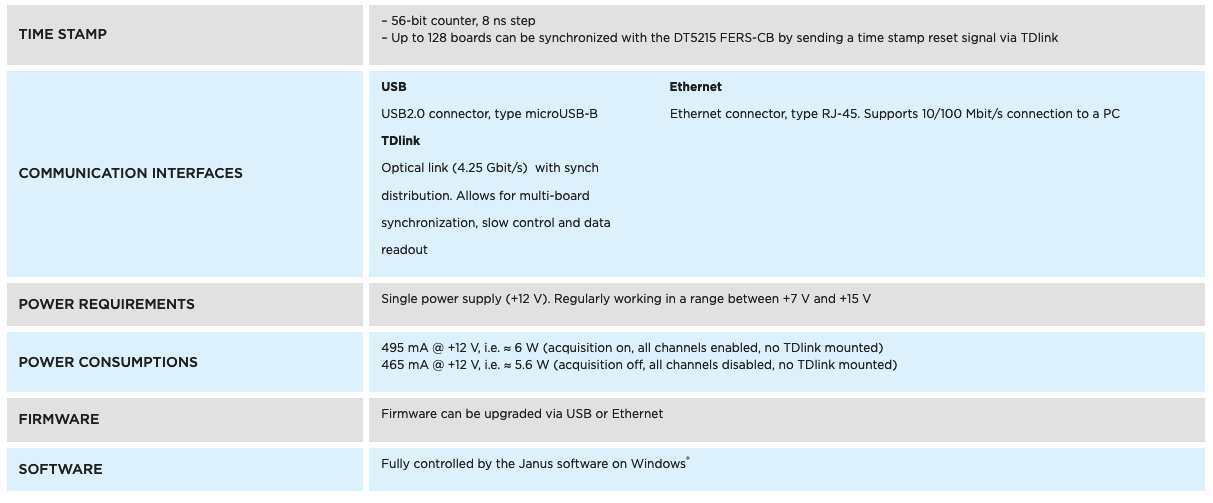 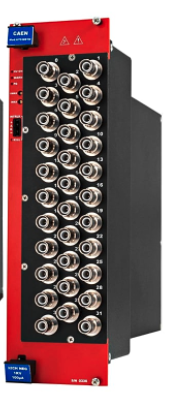 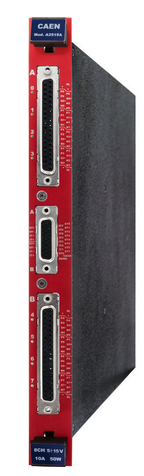 HV System
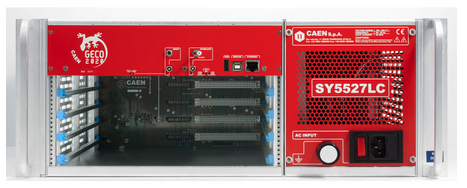 SY5527LC - 4 Slot LOW COST Universal Multichannel Power Supply System
 A2519CA - SYx527 L.V. channels 15V 5A (50W) - DB37 - Individual Floating - Current Controlled (8 ch)
A7038 32/48 Channel 1 kV/100 µA Common Floating Return Boards
Very low-noise electronics to test sapphire
Strip capacitance: 1.84 pF

MIP signal:22 eh/um

Thickness: 100 um

CCE: 50%

Total signal: 1100 el

Total noise: 12.4 el

Starting kit:
5 CUBE (400 euros/piece)
1 Bias Board 8CH 
	(800 euros/piece)
https://www.xglab.it/products/cube/
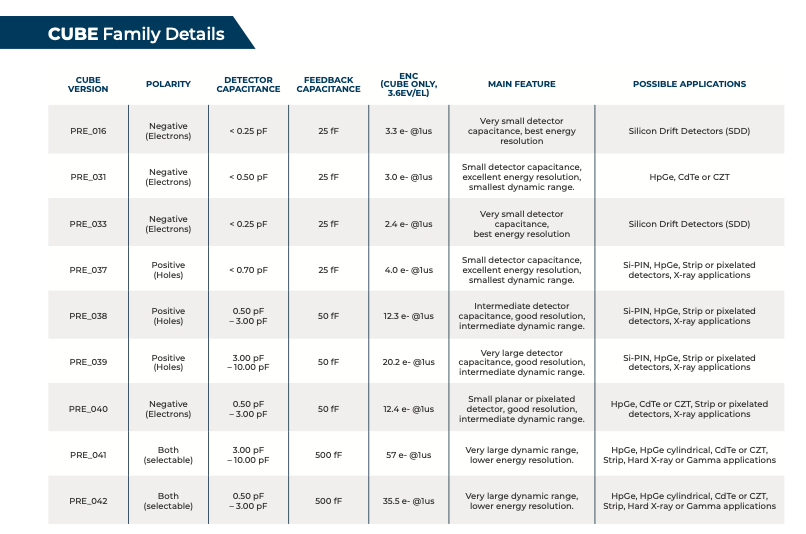 01/07/21
M. Bruschi - INFN Bologna (Italy)
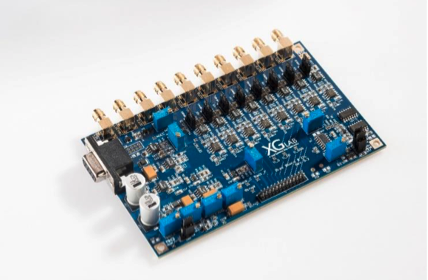 10
Test Beam Needs
1 MIP in 100 um Sapphire : 2200x27 eV= 60 keV
LUXE Max Energy release in downstream detector per BX: 25 GeV
Number of MIPS per BX (LUXE) per strip: 4.2 x 105
1 Year running LUXE ~ 35 weeks
Test beam duration ~ 1 week

Electron test beam intensity needed (per strip) ~ 35 x 4.2 x 105 ~ 1.5 x 107 /s

MC standalone simulation needed to plan test beam
Today’s program
Discussion
Status of the Delivery from DESY to Padova and Tomsk
Samples received by Padova from University
Report about first tests
PCB support for the detectors
Design/production (INFN Bologna experts started working on this)
Specifications for detector mechanics
Test Beam planning
Update on MC simulation
Others?
Backup
Questions from the Padova group
detector:
the minimum distance between metallization and edge of the PCB is 0.2 mmwe wonder whether there is any reason to be so close to the edge or ifit wouldn't be safer to keep of the order of 1mm gap.
it would help to have alignment crosses obtained with the metallization onthe strip side of the detector, in a few positionswhere there is no metallization on the other side, so that the transparency of thesapphire makes it possible to see the corresponding markers on the PCB.
what is the minimum thickness of the metallization that can be deposited ?
   PCB:
the current baseline electronics  (EASIROC chips) seems to provide an AC coupling to the strips;in this case it would seem opportune to implement a polarization of thestrips in the PCB: is there any reason why it has not been foreseen ?
it would seem beneficial to have all the the pads used for gluing the detector connected to the HV line andnot just the bottom one
as mentioned for the detector, alignment markers could be included in the PCB design to match the ones on the detectors
Specifications for mechanics
Absolute reproducibility: 100 um ( this is the accuracy of the measurement provided by the survey group, I can't see reasonsto do better than this, but maybe I'm overlooking something)
max. relative motion accuracy, within total motion in one direction < 2mm: 2 um (this is the requirement for the gamma beam scan)
min. motion range: 2 cm 
max. mass to be moved: 200g + vertical stage mass in the horizontal direction
min. top movement speed: 1 mm/s possibility to switch off the liner stages ( this may reduce the noise, servomechanisms usually stay active to keep the positions)
TDR GBP
Scientific motivation
Detector Description
Sapphire detectors
Mechanics
Readout Electronics
Slow Control
Performances
test
MC simulation
Costs, Resources
Todo List for TDR
Detector performances using full G4 and realistic beam conditions
improved (not final) mechanical structure description
digitization
linearly polarized laser beam
Finalize conceptual design of
mechanics 
readout electronics 
Planned:
Quality tests and first lab tests on sapphire detectors
Uniformity of response using radioactive source
The level of advance of the planned points strongly depends on the economical support which will be given by the funding agency from now to the end of the year 
Experiment and GBP presented yesterday (May 18th) at INFN CSN1
Internal Reviewing procedure will be started this year aiming, if succesfull, to financial support from 2022
Today’s discussion
Quality tests
Labeling scheme?
Wafer thickness (~10 points)
Weight (~0.8–1.2 g for 2” 100-150 μm thick wafers)
Optical tests (to be discussed)
Probe station tests (UV, Röntgen, source)
How to study charge carriers lifetime by optical methods?
Ideas are welcome!
Why optical? Allows to check wafers without metallization, 
electrical contacts etc.
Röntgen pumping – visible light reflection
Optical-Pump/THz-Probe Spectroscopy
Double photon absorption – UV (~200 nm) light?
Something else?
July 1, 2021
Sergej Schuwalow, DESY
19
Electrical methods?
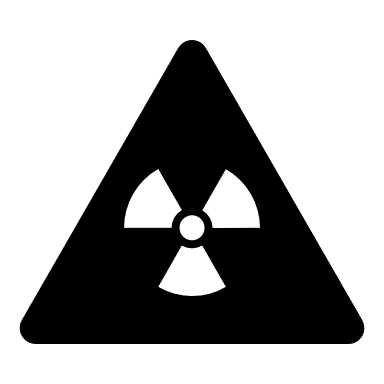 Pump
HV
Sapphire
 sample
Electrode with holes
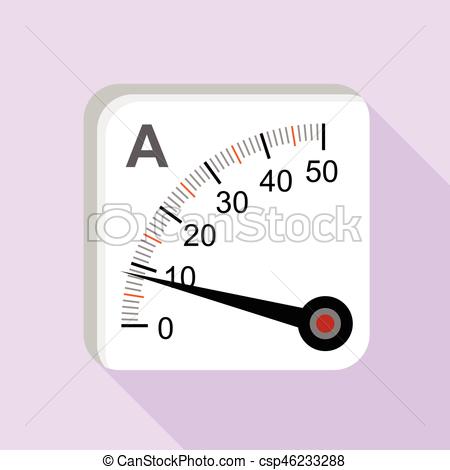 July 1, 2021
Sergej Schuwalow, DESY
20
Probe station + pumping
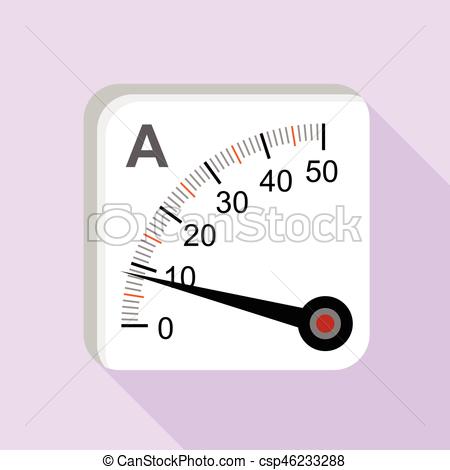 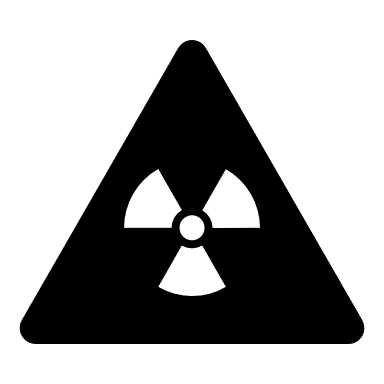 Pump
Sapphire
 sample
HV
Sensitive region
July 1, 2021
Sergej Schuwalow, DESY
21
Cable attenuation
30 m

Vin=1.6 Volt, 10 ns
Vout=0.68 Volt,  ~ 100ns

The readout logic is based on peak stretcher or sample and hold

Probably a signal loss of factor ~ 2-2.5 should be considered (worsening of S/N must be measured)

The cost from the company is appealing:
750 euro (64 channels, 30 m)  total of 4500 euros for 3+3 cards (High Speed Interconnection company)
Method verification with Lorentz-Cauchy
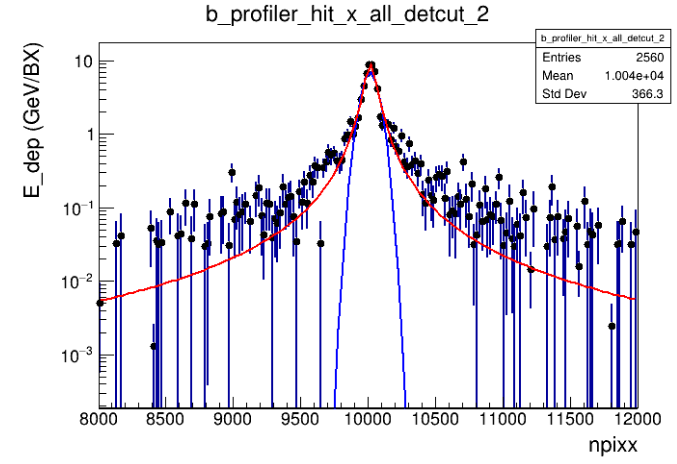 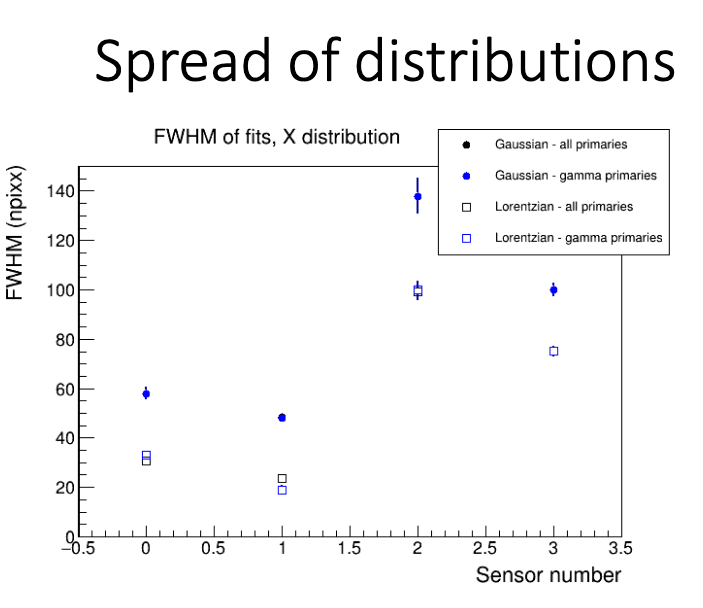 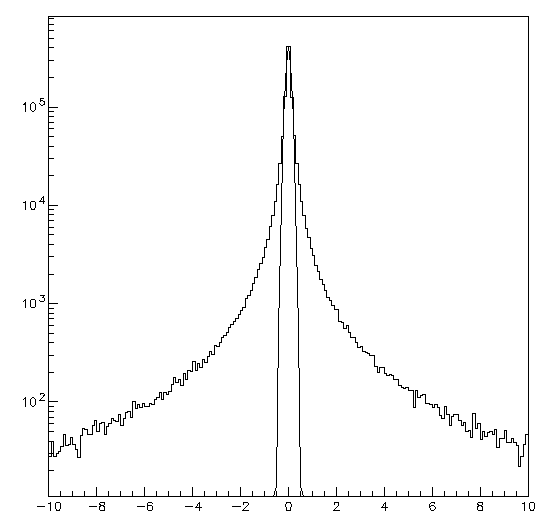 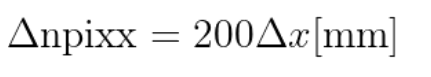 D=6.7 m
D=11.8 m
Full G4 simulation from Kyle’s studies
FWHM (1st plane):30 npixx=0.150 mm
gX=FWHM/2=0.075 mm
X (mm)
gx=0.075 mm
sx(gaus)=0.111 mm
FWHM (gaus)=0.260 mm=52 npixx
Extrapolation to D=11.8 m  gx=0.130 mm
To be discussed at the next meeting on 05/10
inputs for the design of the mechanics
Quality test procedures for the sapphire wafers
Readout electronics positioning
Number of stations necessary (in the CDR they are 2, can we drop one with the new beam line?)
MC digitization
Others?
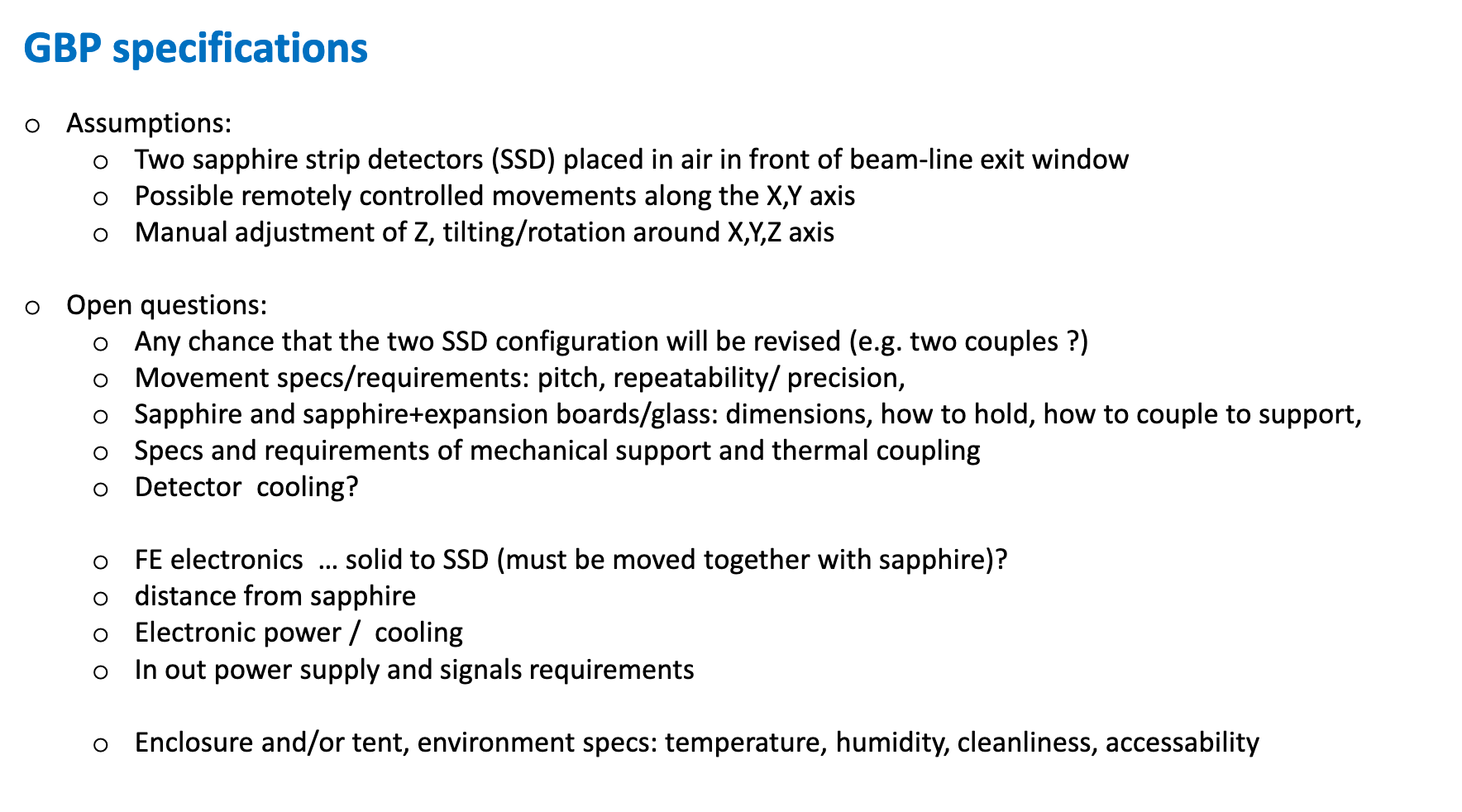 Questions for mechanics
Table of Risks
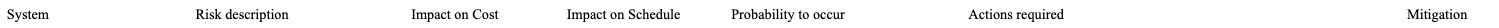 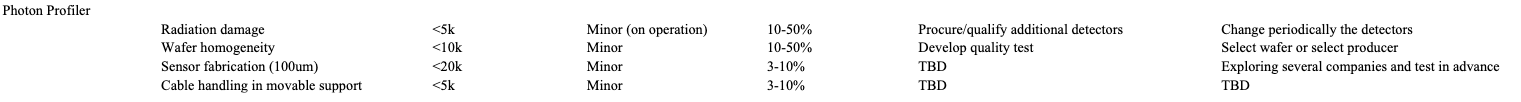 The table has been updated for the meeting with PRC
The table can be still changed
Please read carefully and send your comments
Timeline
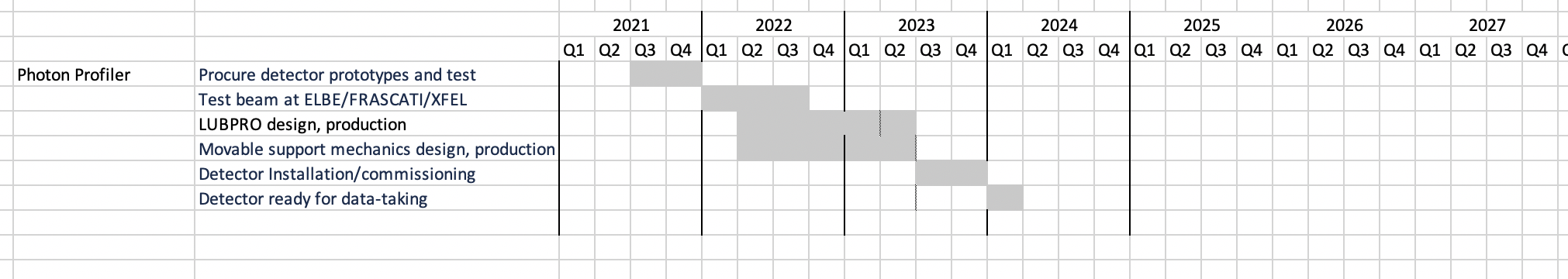 The table has been updated for the meeting with PRC
Please read carefully and send your comments
Clean Room
LUXE TC asked for the need of a clean room
Apparently the situation is now frozen at DESY due to COVID emergency
How do we deal with this for the first tests at DESY on the delivered wafers?
The situation should change from 2023 (spaces will be allocated for us probably in XS1)
In any case we should formulate very soon a plan for our needs (area, facilities ...)
Test Beam
Tests will start in 2022
A plan should be made and start to contact the TB facilities 
ELBE/FRASCATI/XFEL/RAL
Probably some inputs will come from today’s discussion
GBP collaboration tasks
Detector 
Procurement (DESY, U. TOMSK, INFN PD)
Production (TOMSK)
Design and Integration (DESY, BELFAST, PD, BO, TOMSK)
Tests
Characterization in the lab (DESY, PD, BELFAST –laser tests at RAL-)
CCE uniformity (DESY, PD, TOMSK)
Test Beam (DESY, BO, PD, TOMSK, BELFAST)
Mechanics (PD)
Design (DESY, PD System Eng.)
Production
Tests, Commissioning
Electronics (BO)
Design 
Production
Tests, Commissioning
Data Acquisition (milestones in the readout talk)
Slow control
HV,LV
Table movements (PD)
Calibrations (BO)
Data Quality (DESY, PhD)
MC
Detector performances (PD –PhD-, BELFAST)
Stand Alone
LUXE
Data Analysis (DESY, PhD, BELFAST)
01/07/21
M. Bruschi - INFN Bologna (Italy)
30
Some thoughts about the measurement
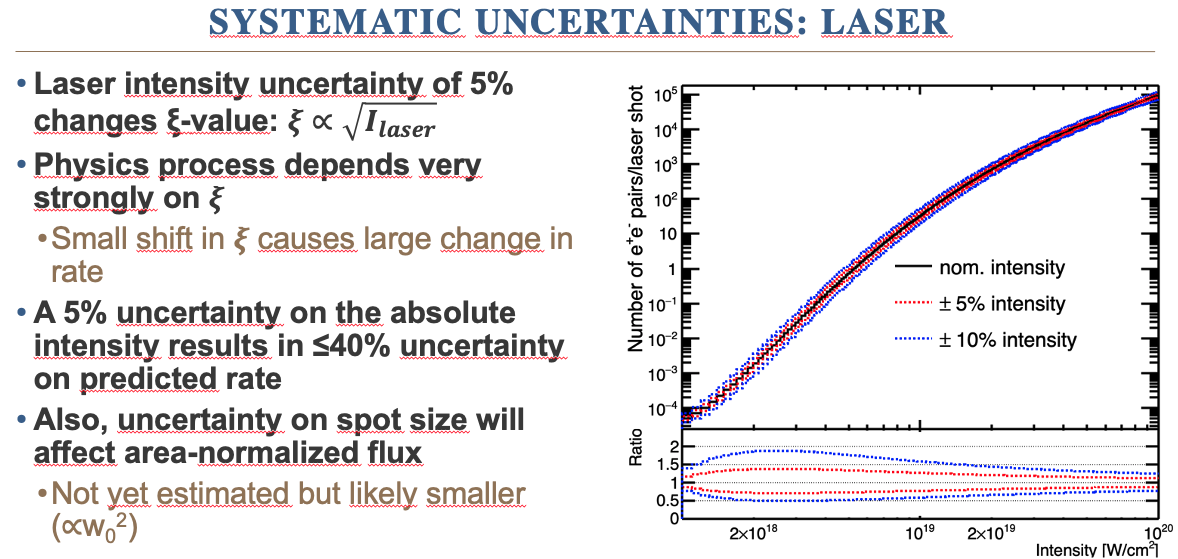 Precision on x
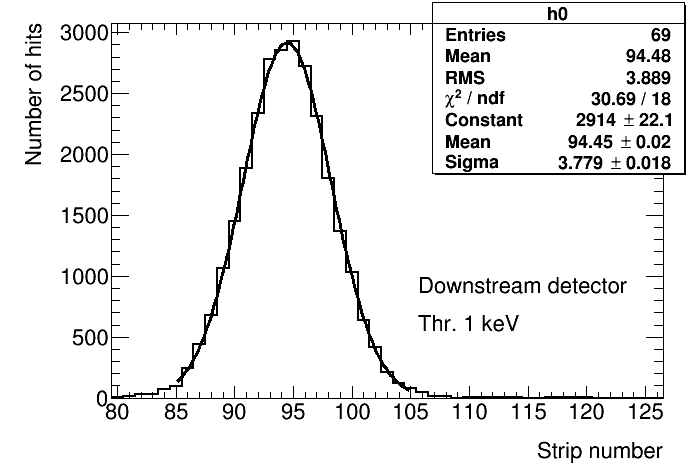 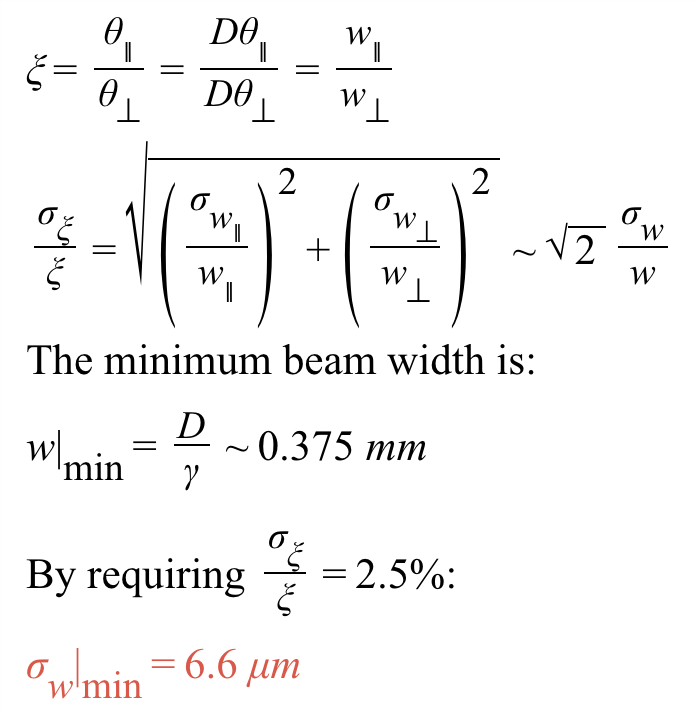 With Ng=107 (conservative) sw|min=1.8 mm
Simulation must be improved 
Full simulation
Electronics noise
Charge collection effects
There is margin to keep sw|min <5 mm (sx/x<2.5%) once all the systematic effects will be included
An alternative approach
Measuring the ratio of the peak amplitudes in the
X and Y strips will provide the value of x

The measurement could be in principle precise and many 
systematics effects should cancel out

This could be tested with the full G4 simulation
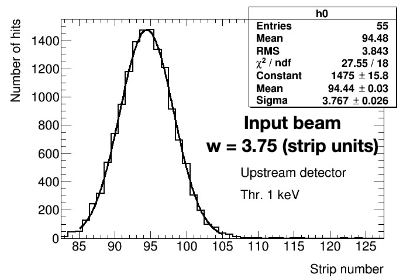 Cross check
Gaussian values (x,y) generated according to sX=0.375 mm
Agreement found with standalone MC distribution (10E7 gammas with E=5 GeV generated)
Compatible values found for chi2, parameters, and error on parameter
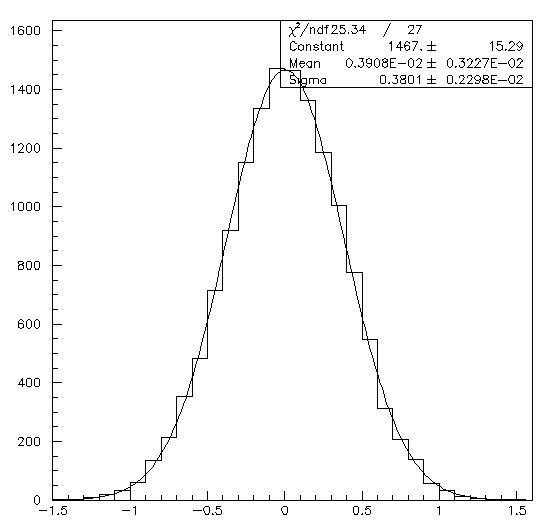 X (mm)
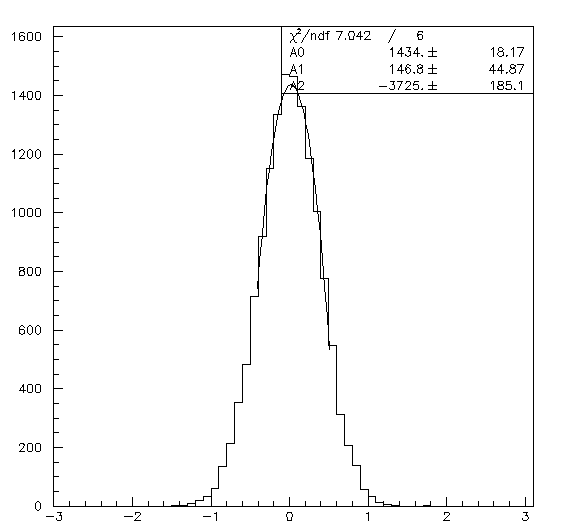 Method verification
X (mm)
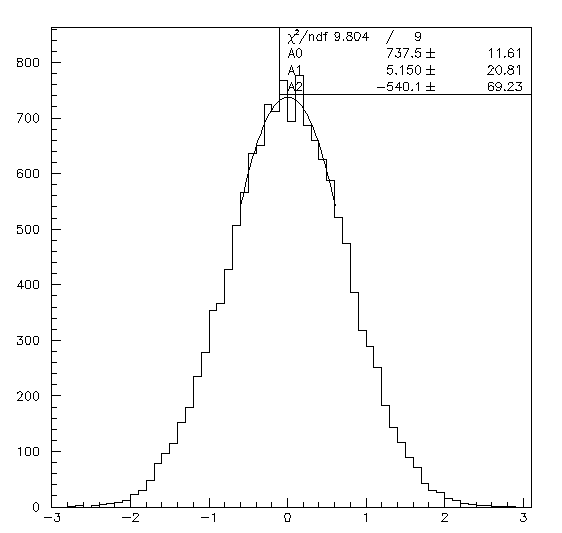 The method works if beam is gaussian and sx > 0.375 mm
Y (mm)
Method verification with Lorentz-Cauchy
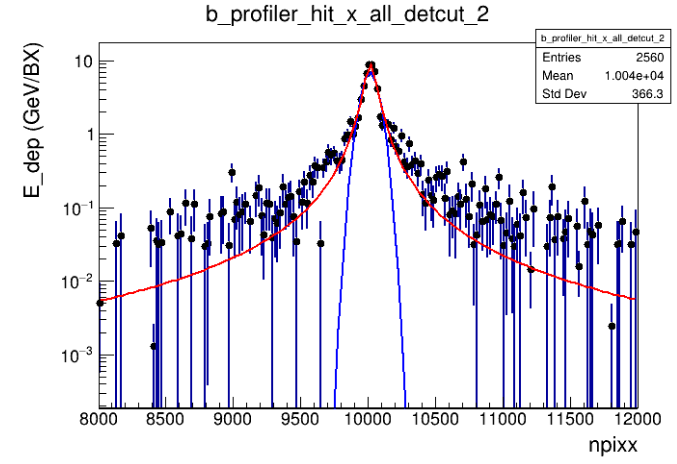 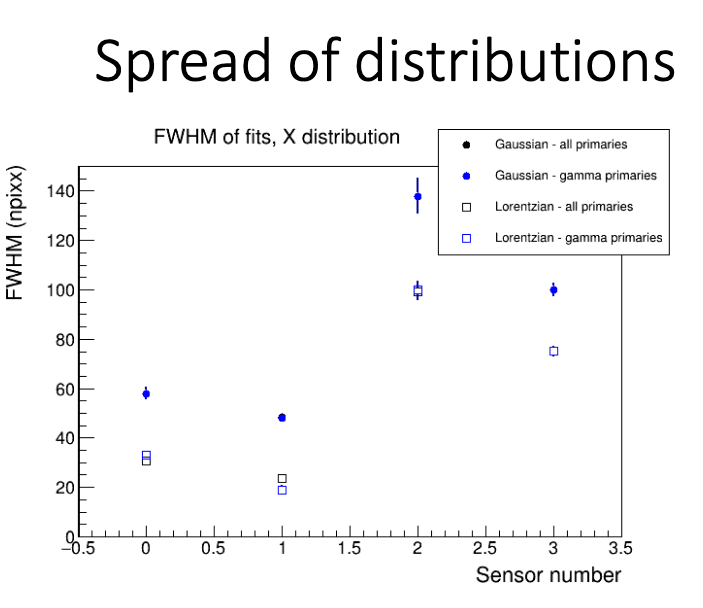 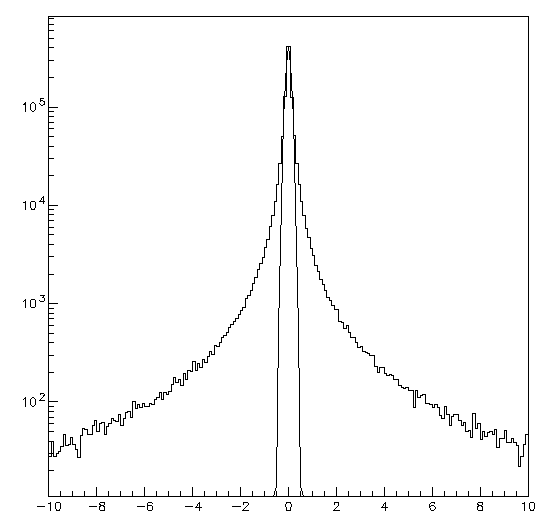 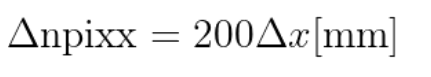 D=6.7 m
D=11.8 m
Full G4 simulation from Kyle’s studies
FWHM (1st plane):30 npixx=0.150 mm
gX=FWHM/2=0.075 mm
X (mm)
gx=0.075 mm
sx(gaus)=0.111 mm
FWHM (gaus)=0.260 mm=52 npixx
Extrapolation to D=11.8 m  gx=0.130 mm
Further studies
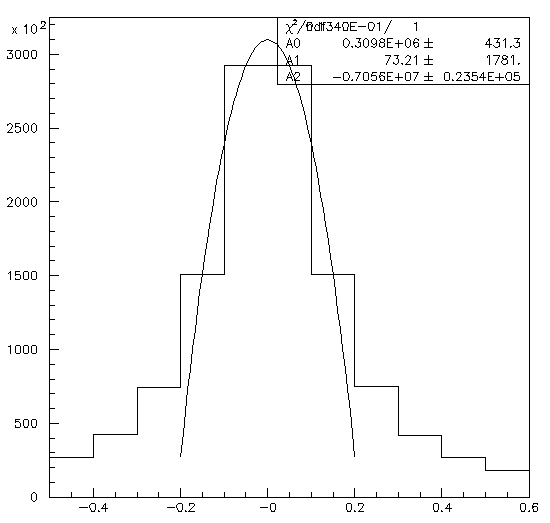 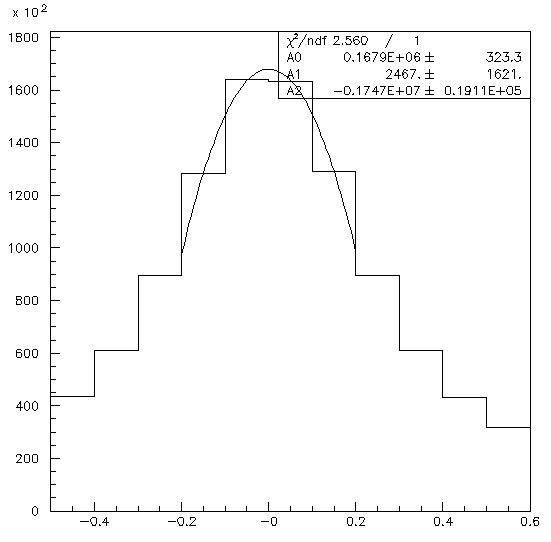 Comments
If the beam shape is more LC than gaussian (and if gmin~0.130 mm) it looks like the strip pitch 100mm is not enough
In any case, to reconstruct the beam profile we will need to know very precisely which distribution should be used
In general, we would like to measure position and width with a method weakly dependent on theoretical assumptions (ideally, by using only the content of the strip with highest release of charge)
A detector with pitch 20 mm would allow to measure for each BX
	Dx,y < 5.8 mm
	Dx/x  ~ 1%
Wrap-up
The results obtained with this study should be redone with full MC simulation
Realistic beam parameters are fundamental to design the detector
If the results are confirmed
Can the distance by the two X-Y detectors be reduced to zero (from the actual ~2cm) and a second pair of detectors being added (at 2 cm distance)?
The first XY station will have 200+200 strips of 20 mm pitch
The second XY station will have 200+200 strips of 100 mm pitch
It will be used to position correctly the first station and to cross check results and tails behavior
Other things to be discussed
Position of the electronics
Baseline detector
Test procedures (see next slide)
List of discussion arguments for the round table (proposed by Mauro)
delivery of wafers to the labs: when and how 
wafers test:
thickness measurements
uniformity with pair production by UVC radiation ?
light absorbance  ?
surface characterization with an Atomic Force Microscope
do we need jigs to manipulate the wafers ?
wafers cut and metallization process
pads/test points besides strips ? 
minimum tests performed at TOMSK before the detector are shipped 
detector handling and shipment, schedule
characterizing the detectors in the lab: what to do, how, test setup
(if enough time) first ideas for test to be done on a beam